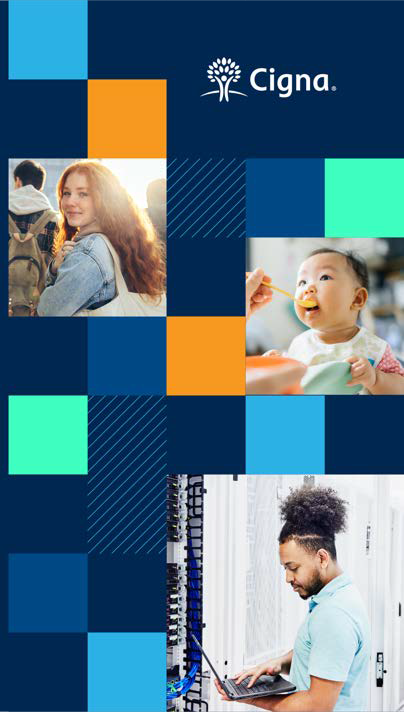 The Cigna Group
Joseph A. Patton | CI
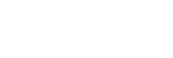 Investment Thesis
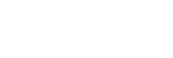 BUY!

Current Price: $270.44 
Target Price: $349.25
Upside: 29%
Key Drivers:

Solid performance of fundamental and accelerated growth platforms

Decreasing cost of care

Sustained, possible future growth in demand
Company Overview
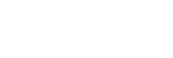 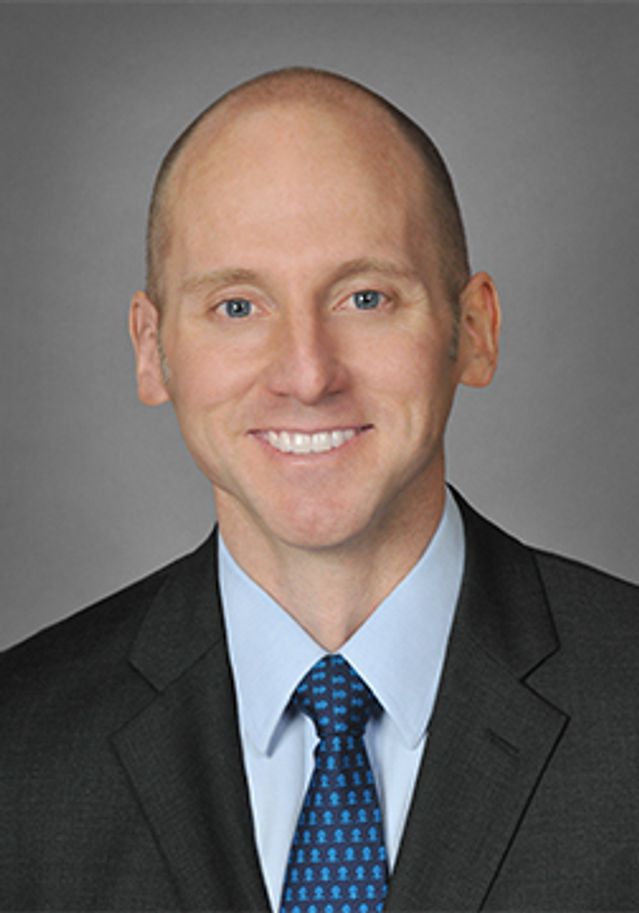 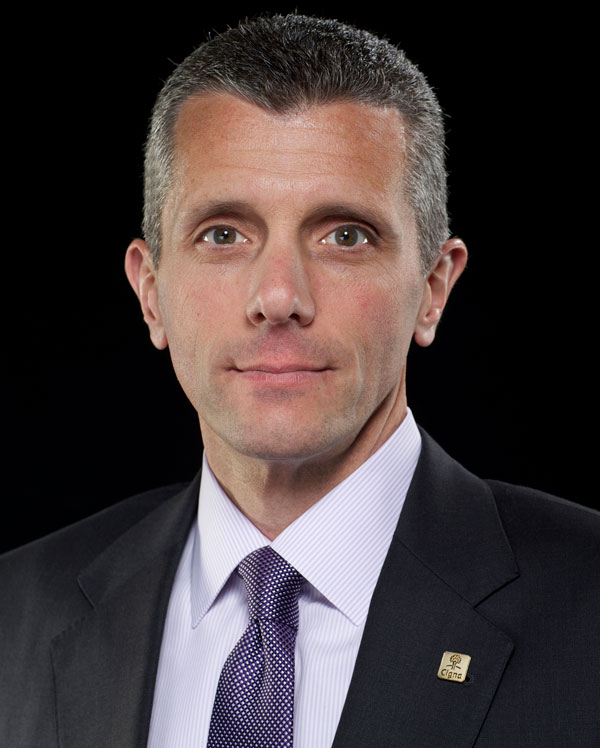 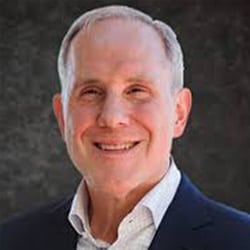 Dr. David Brailer
Chief Health Officer
Brian Evanko
Chief Financial Officer
David Cordani
CEO and Chairman
Cigna’s Business
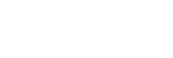 At its core: Health solutions and insurance
Quick Look:
Cigna Group
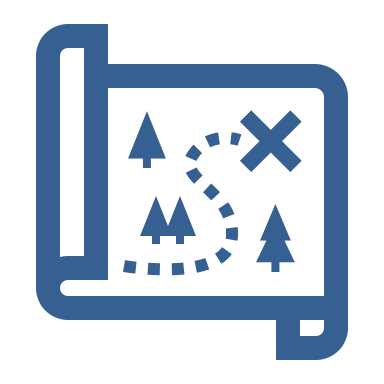 : Bloomfield, CT
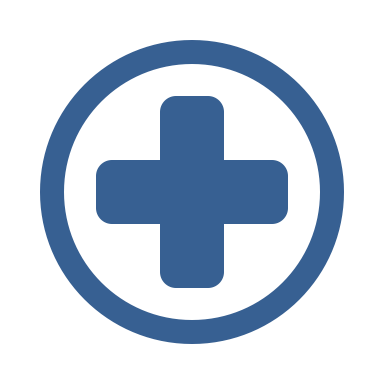 : Healthcare Industry
Evernorth Health Services
Cigna Healthcare
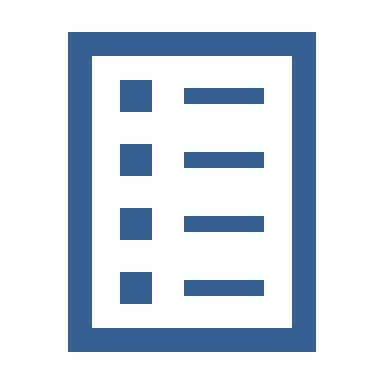 : Healthcare Plans
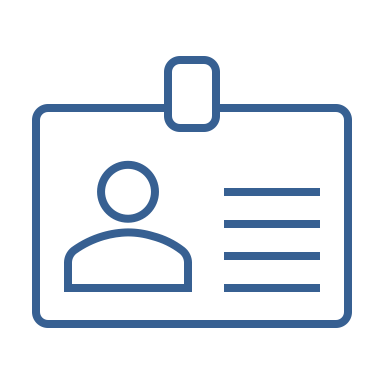 : 71,300 Employees
Other, smaller operations
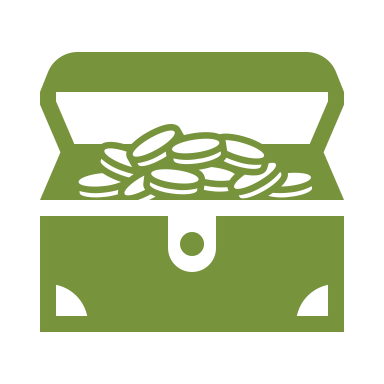 : 2022 Revenue $180.5 billion
Cigna Healthcare Segment
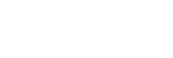 U.S Commercial
Cigna Healthcare
U.S Governmental
serves
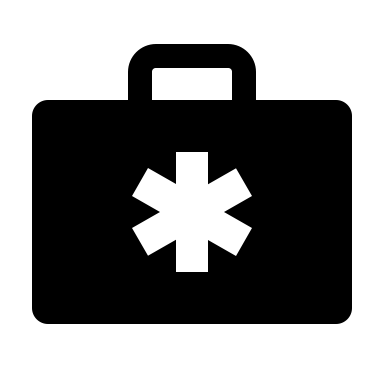 Medical
International Health
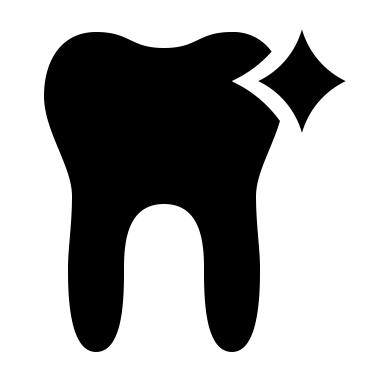 Dental
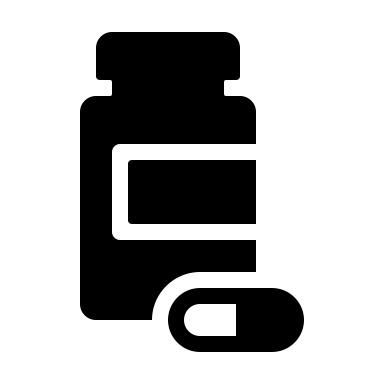 Pharmacy
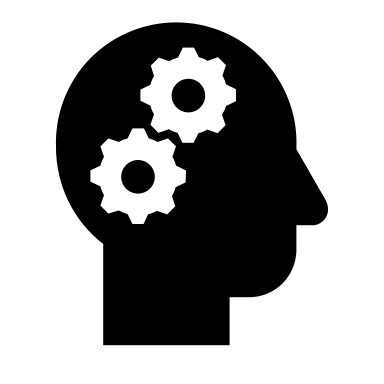 Mental Health
[Speaker Notes: .]
Evernorth Health Services Segment
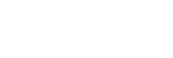 Evernorth Health Services
Growth Platform
Created in 2020
Health solution services and products
Care delivery and management
Pharmacy benefits and home delivery
Smaller Subsidiaries
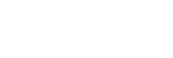 Smaller, but still important:

Permanent benefit plans
Business Overview
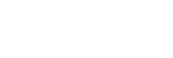 ”We are undergoing a revolution in health”
MCR of 84% from 2021 87%
     (lower utilization)

Customer base growth of 5%
Industry Analysis
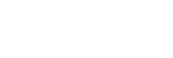 Healthcare Insurance and Plans
2.3% CAGR in industry wide revenue – why?
Customer Base
Growing customer base
Medical Care Ratio
Also known as Medical Loss Ratio, decreasing over time
Digitization
Decentralization leads to lower costs
Ageing Population
Sustain and grow demand for government contracts
[Speaker Notes: 2.3% CAGR in industry wide revenue because of the global pandemic and care decentralization.

Industry shift towards equitable coverage because of new government policies]
Financial Analysis
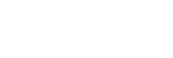 Financial Analysis
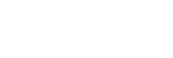 Financial Analysis
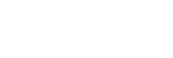 Financial Analysis
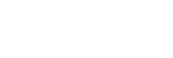 Comparative Analysis
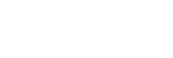 Cigna is trading at a discount relative to all industry competitors
Valuation – Dividend Discount Model
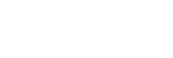 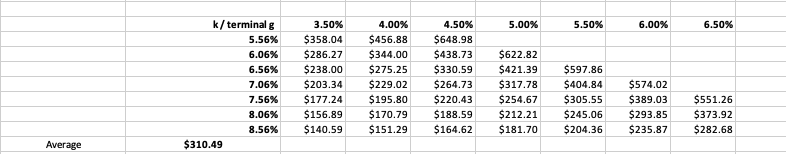 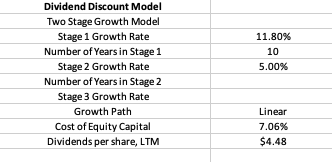 Valuation – Dividend Discount Model
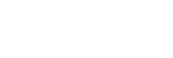 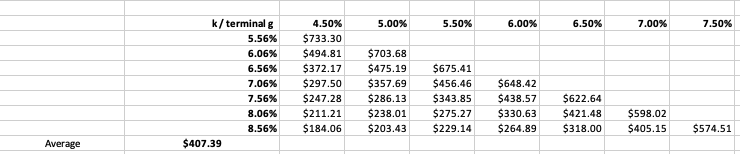 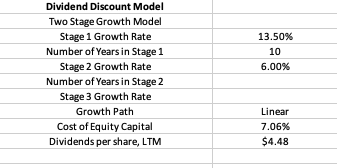 Risk Factors
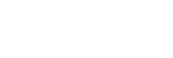 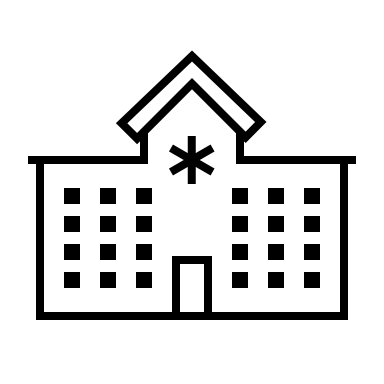 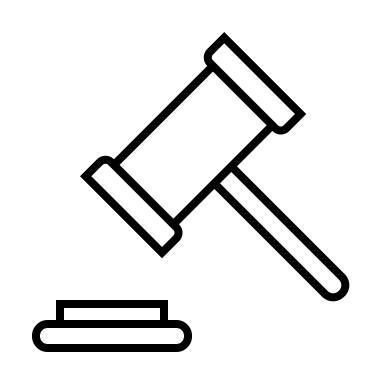 Regulation and legislation
Provider Consolidation
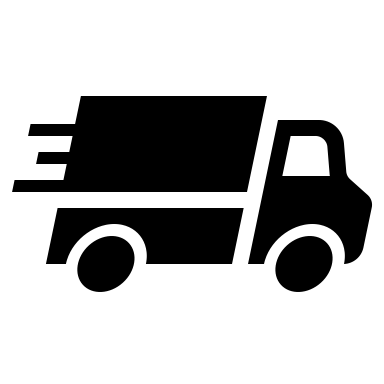 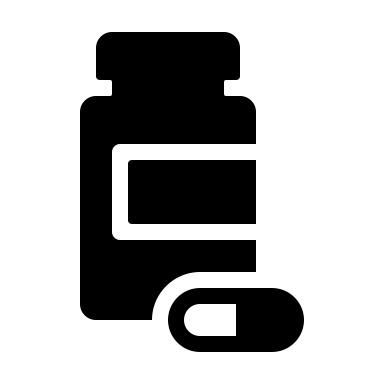 EHS exposure to supply chain
Pharmaceutical cost fluctuations
Investment Thesis
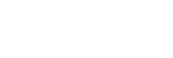 BUY!

Current Price: $270.44 
Target Price: $349.25
Upside: 29%
Key Drivers:

Solid performance of fundamental and accelerated growth platforms

Decreasing cost of care

Sustained, possible future growth in demand
Sources
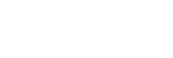 https://www.nasdaq.com/market-activity/stocks/ci/dividend-history

https://workspace.refinitiv.com/web/Apps/Corp/?s=CI&st=RIC&app=true#/Summary

https://seekingalpha.com/article/4519229-cigna-ci-investor-presentation-slideshow

https://d18rn0p25nwr6d.cloudfront.net/CIK-0001739940/ccfa22e8-0ba7-4f44-b01e-0b441829769b.pdf

https://www.ey.com/en_us/health/value-based-insurance-design

https://www.modernhealthcare.com/insurance/cigna-quarterly-report-highlighted-low-medical-spending
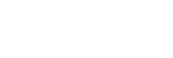 Questions?